İZMİR YÜKSEK TEKNOLOJİ ENSTİTÜSÜ
Sağlık Kültür ve Spor Daire Başkanlığı

Psikolojik Danışmanlık ve Rehberlik Hizmetleri
TELEVİZYON ve ETKİLERİ
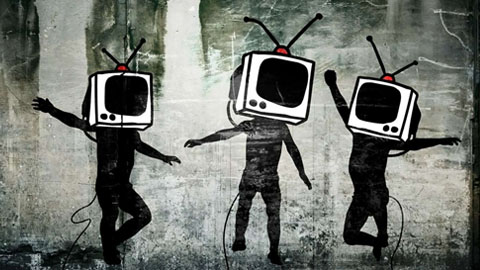 Tarihçe
Televizyon, 1923 yılında John Logie Baird tarafından İngiltere’de icat edilmiştir
Türkiye'de ilk olarak 1953 yılında İstanbul Teknik Üniversitesi tarafından deneme yayınları yapılmıştır
Sürekli yayın ise, 1968 yılında TRT tarafından başlatılmıştır
İletişim Aracı Olarak Televizyon
Televizyon daha çok yetişkinlere yönelik bir kitle iletişim aracı, güçlü bir bilgi aktarma, etkili bir öğrenme, dünyaların, kültürlerin ve insanların bir araya getirilmesi için hizmet veren, görüntüyü çocuğun ayağına getiren, evrene açılma isteğine uygun düşen, aynı anda göze ve kulağa hitap eden, ışık hızıyla yayılan, şimdiki zamanı merkezine alan elektronik bir araçtır (Aksaçlıoğlu ve Yılmaz, 2007)
İletişim Aracı Olarak Televizyon
Televizyon sayesinde, bilgiye daha kolay ve hızlı ulaşma imkanı doğmuştur, sınırlar ortadan kalkmıştır
Televizyon yayınlarının başlaması ve gelişmesiyle birlikte diğer kitle iletişim araçlarına karşı duyulan ilginin azaldığı söylenebilir
İletişim Aracı Olarak Televizyon
Medya, günümüzde toplumları etkileyen çok önemli bir güç sayılmaktadır
Özellikle görsel ve işitsel özelliklere sahip olan televizyon, izleyici üzerinde zihinsel, tutumsal ve davranışsal etkiler yaratabilmektedir
Televizyon bireylerin davranışlarını şekillendirme, onlara çeşitli konularda model sunma, bilgi ve bilinç sağlama gibi konularda en çok dikkati çeken iletişim aracıdır
Etkileri
Televizyon izleyicilerinin algıladıklarını seçme, ayıklama ve değerlendirme için zamanı yoktur
İzleyicinin dikkatini toplayabilmek için görsel öğeler ve çarpıcı sesler devamlı değiştirilerek verilir
Böylece bireyler bilgiyi "küçük birimler" halinde almaktadır
Bu durum insanların bir noktada uzun süreli dikkat toplamasını ve konsantrasyonunu zorlaştırmaktadır
Etkileri
Televizyonun, günümüzde insanların yaşam şekillerini fazlasıyla etkilediğini söyleyen görüşler bulunmaktadır
Bu görüşe göre televizyon, insanların gündelik hayatta neyi sorun edinmeleri gerektiğini, olaylara bakış açılarını, neyi konuşmaları gerektiğini belirlemektedir
Etkileri
Televizyon insanların boş zamanlarını doldurarak yaratıcı, sosyal ve kültürel etkinliklere zaman ayırmalarına meydan vermeyebilir 
Televizyon kitap okuma gibi beceri geliştirici ve yaratıcı etkinliklerin yerini alabilmektedir
Etkileri
Televizyon, zamanla izlemeyi ve izlenmeyi arzu nesnesi haline getirmiş ve bireyler televizyonun teşvikiyle kendilerini ortaya koymaktan ve gözetlemekten rahatsızlık duymaz hale gelmiştir
Toplumumuzda da bağımlılık haline gelen televizyonu izlememek neredeyse imkansız görünmektedir
Etkileri
Televizyonun etkisiyle bireyler, kendi doğasına yabancılaşarak ciddi bir yanılsama yaşamaktadır
Uzun süreli televizyon izleyen yetişkinlerle yapılan bir çalışmada "dünyanın anlamı sendromu" tespit edilmiştir 
   Bu yetişkinlerin gerçek dünya görüşleri  şöyle tarif edilmiştir; tehlike, güvensizlik, toleransın olmadığı , net olmayan, ümitsizlik (Tüzün, 2002)
Televizyon ve Çocuk
Çocuklar gözleyerek, taklit ederek, içselleştirerek öğrenirler
Televizyon, öncelikle çocuğun kavrama yeteneği ve sosyal gelişimini etkilemektedir
Televizyon izlemenin bazı sosyal kazançları olabilir. Bunlar arasında paylaşma, bazı olumlu tavırları öğrenme söylenebilir
Televizyon ve Çocuk
Televizyonun eğitimde kullanılması ile çocuklar daha kolay öğrenmekte, dil gelişimleri hızlanmakta, sözcük hazineleri genişlemektedir (Aksaçlıoğlu ve Yılmaz, 2007)
Fakat sürekli meşgul olan ebeveynler genellikle televizyonu bir kaçış aracı veya bebek bakıcısı gibi kullanmaktadır
Televizyon ve Çocuk
Çocuklar yetişkinlere göre izlediklerinden daha fazla etkilenirler
Çocukların aile bireyleri ile ilişki kurmaya ihtiyaçları olduğu dönemlerde televizyon bu ihtiyacı engelleyerek bağımlılığı güçlendirebilmektedir
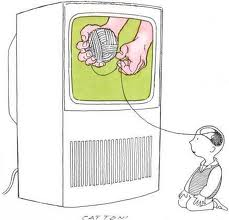 Televizyon ve Çocuk
Televizyon, 
Çocukların duyarsızlaşmasına
Şiddet içeren saldırgan davranışlarda bulunmalarına 
Konsantrasyon sorunları yaşamalarına 
Sağlıksız beslenme alışkanlıkları edinmelerine 
Dünya ile ilgili gerçek dışı düşüncelere sahip olmalarına
Bilinçsiz bir tüketici olmalarına 
Yanlış kişilerle özdeşim kurmalarına
Hayal güçlerinin, okuma ve yazma becerilerinin zayıflamasına neden olabilir
Televizyon ve Çocuk
Televizyondaki şiddet;
Sıktır 
Etkilidir
Ödüllendirilir
Gerçek acı vurgulanmaz 
Kısa sürede sorun çözme şeklidir 
Kahramanları şiddet gösterileri için ödüllendirilir
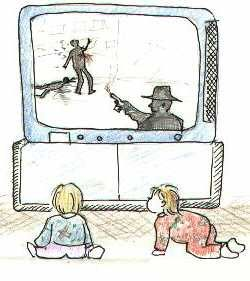 Televizyon ve Çocuk
Televizyon izleyen çocukların sinemaya daha az gittikleri, daha az kitap okudukları ve daha az radyo dinledikleri ileri sürülmektedir
Okulöncesi dönemdeki çocukların günde ortalama iki-dört saat, ilkokul çağındaki çocukların ise üç-altı saat gibi bir zamanı televizyon ekranı karşısında geçirdikleri, bu sürenin ergenlik döneminde azaldığı görülmektedir (Aral ve Aktaş, 1997)
Televizyon ve Çocuk
Televizyon izleme süresi arttıkça okul başarısı azalmaktadır
Hareketsizlik ve televizyon karşısında atıştırma şişmanlık ve ilgili pek çok sağlık sorununa yol açmaktadır
Televizyon ve Genç
Televizyonun güçlü bir biçimde etkilediği diğer kesim ise, gençlerdir
Yapılan araştırmalara göre televizyon, gençlerin sigara içme davranışını edinmelerinde, cinsellik konusunda olumlu ve olumsuz bilgilenmelerinde, suç ve şiddete yönelmelerinde etkilidir (Erjem ve Çağlayandereli, 2006)
Televizyon ve Genç
Ülkemizde gençlerin televizyona yoğun ilgi gösterdikleri ve televizyonda gördükleri kişileri rol model aldıkları bilinen bir gerçektir
Gençler tarafından çok sıklıkta izlenen programlar; yabancı film, müzik eğlence, spor, haber ve komedi türü programlardır
Televizyon ve Genç
Televizyon dizilerindeki tiplemeleri model alan gençlerin bu davranış kalıbı cinsiyete, aile büyüklüğüne, ailenin gelir ve eğitim düzeyine, gencin bulunduğu okul çevresine göre farklılaşmaktadır
Sosyo-demografik Özellikler
Erkek öğrenciler kız öğrencilere,
Ailede üye sayısı fazla olanlar az olanlara, 
Aile gelir düzeyi düşük olan yüksek olanlara, 
Anne babanın eğitimi düşük olanlar yüksek olanlara,
Kent çevresi okullarında yer alanlar kent merkezindekilere oranla daha fazla model alma davranışında bulunmaktadırlar
Ne Yapılabilir?
Televizyonun olumsuz etkilerinin çoğu, televizyon izleme süresi ve içeriğinin denetlenmesi ile azaltılabilir
Anne-baba çocuğun yetişkinlere yönelik programları izlemesini engelleyebilir
Televizyon kapatılarak müzik dinlemek ya da kitap okumak gibi farklı uğraşlarla anne-babalar çocuklarına model olabilirler
Ne Yapılabilir?
Başka bir işle uğraşırken fonda televizyon yerine müzik dinlemek tercih edilebilir
Çocuklara uygun olan programlar ebeveynle birlikte izlenerek program hakkında sohbetler yapılabilir
Haftada bir gün televizyonsuz geçirilebilir
Televizyon çocuk bakıcısı olarak kullanılmamalıdır
Kaynaklar:
Aksaçlıoğlu A.G. ve Yılmaz B. (2007). Öğrencilerin Televizyon İzlemeleri ve Bilgisayar Kullanmalarının Okuma Alışkanlıkları Üzerine Etkisi. Türk Kütüphaneciliği, 21(1), 3-28.
Aral N., Aktaş Y. (1997). Çocukların Televizyon ve Diğer Etkinliklere Harcadıkları Sürelerin İncelenmesi. H.Ü. Eğitim Fakültesi Dergisi, 13:99-107.
Erjem Y., Çağlayandereli M. (2006). Televizyon ve Gençlik: Yerli Dizilerin Gençlerin Model Alma Davranışına Etkileri. Cumhuriyet Üniversitesi Sosyal Bilimler Dergisi, 30(1),15-30.
Tüzün Ü. (2002). Gelişen İletişim Araçlarının Çocuk ve Gençlerin Etkileşim Üzerine Etkisi. Düşünen Adam: Psikiyatri ve Nörolojik Bilimler Dergisi, 15(1):46-50.
TEŞEKKÜRLER